Overview of Onsite Sewage Treatment and Disposal Systems
Bureau of Environmental Health
Division of Disease Control and Health Protection
Florida Department of Health
August 1, 2019
What is an OSTDS?
Onsite sewage treatment and disposal system
Includes septic systems (septic tank and drainfield) but also includes systems capable of greater treatment
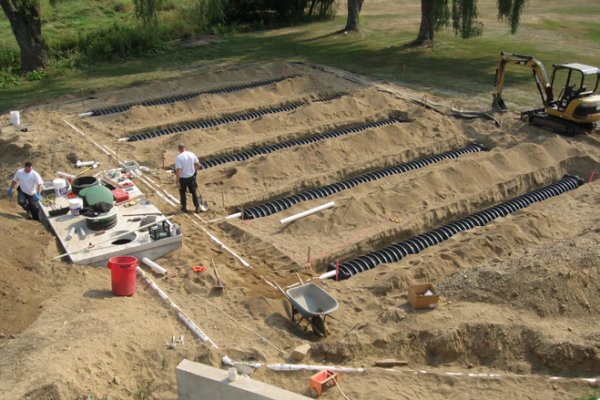 2
Septic Systems and “Advanced” Systems
Septic tanks provides basic treatment
Removal of solids and fats, oils and greases

“Advanced” systems provide greater treatment 
Removal of degradable organic material
Removal of nutrients
3
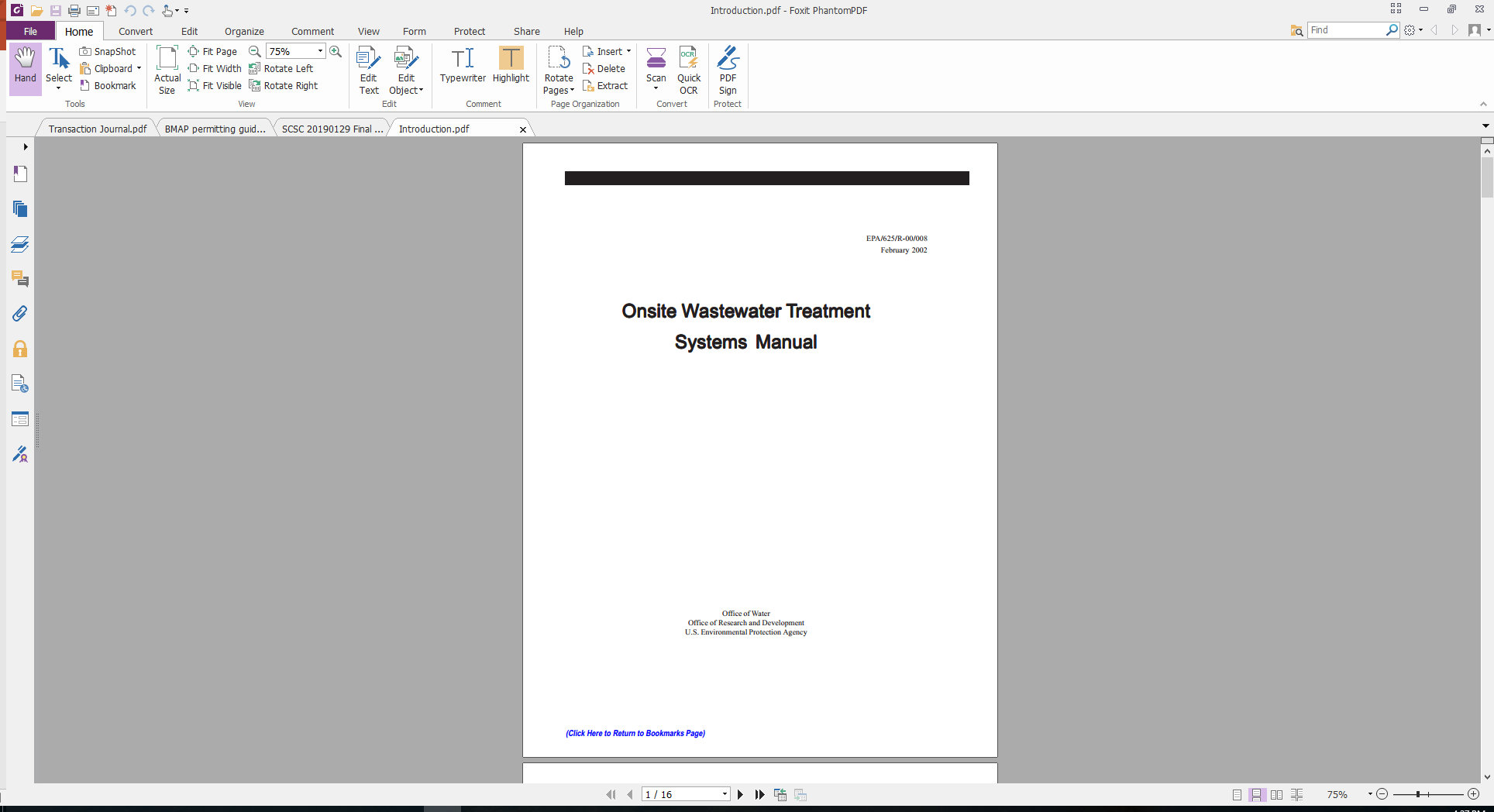 EPA/625/R-00/008February 2002
OSTDS are recognized as low-cost and long-term approaches to wastewater treatment 
Are effective and protective when properly designed, installed, operated, and maintained
Onsite Wastewater TreatmentSystems Manual
OSTDS are among the many sources contributing nitrogen to groundwater.
Office of WaterOffice of Research and DevelopmentU.S. Environmental Protection Agency
4
Modern OSTDS in Florida protect Public Health and the Environment
About 2.4 million OSTDS serve a third of the state
OSTDS are effective alternative to central sewer
Less environmentally disruptive in some areas
Less than 40% of OSTDS in environmentally sensitive areas 
Construction standards and setback distances protective
Primarily protect public from waterborne illness
More than 90% of drinking water in FL comes from groundwater 
The drainfield further breaks down viruses/pathogens from septic tank; can reduce nitrogen by 10-50%
Florida can and does establish policies for additional protection of sensitive environmental areas
5
Septic Tank and Drainfield(A Conventional OSTDS)
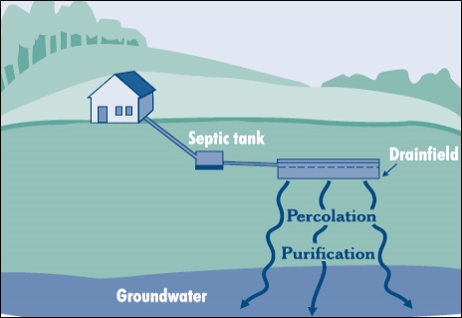 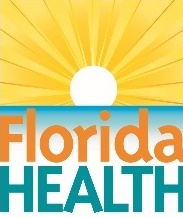 6
18
http://www.epa.gov/owm/septic/pubs/homeowner_guide_long.pdf
How Do Septic Tanks Work?
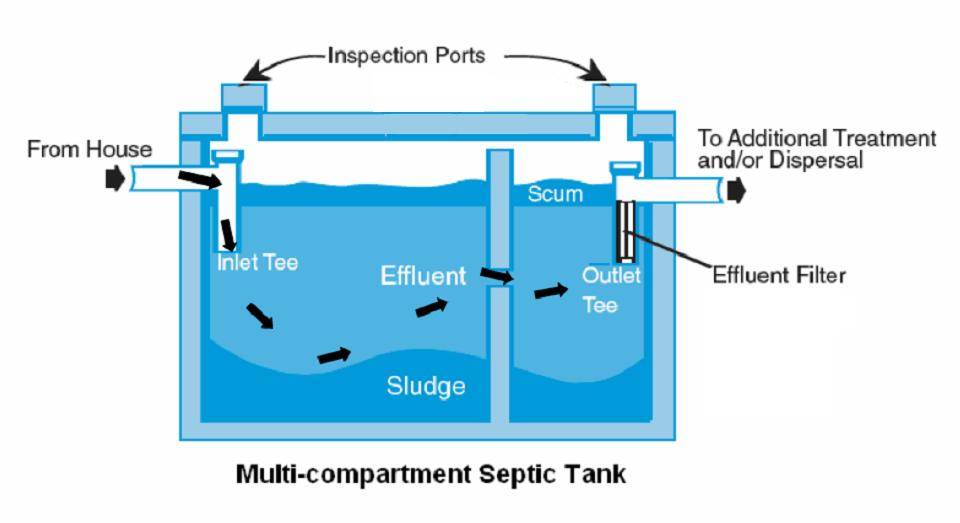 Modern septic tanks are water tight
Collect solids and consume a third to half of biodegradable material (carbonaceous biochemical oxygen demand after 5 days[CBOD5])
7
How Does a Drainfield Work?
Liquid that comes from septic tank drains into soil
Soil/Air/Water combination:
Removes/filters pathogens, suspended solids in the area above groundwater
Converts ammonia to nitrate (removes 10-50% of nitrogen)
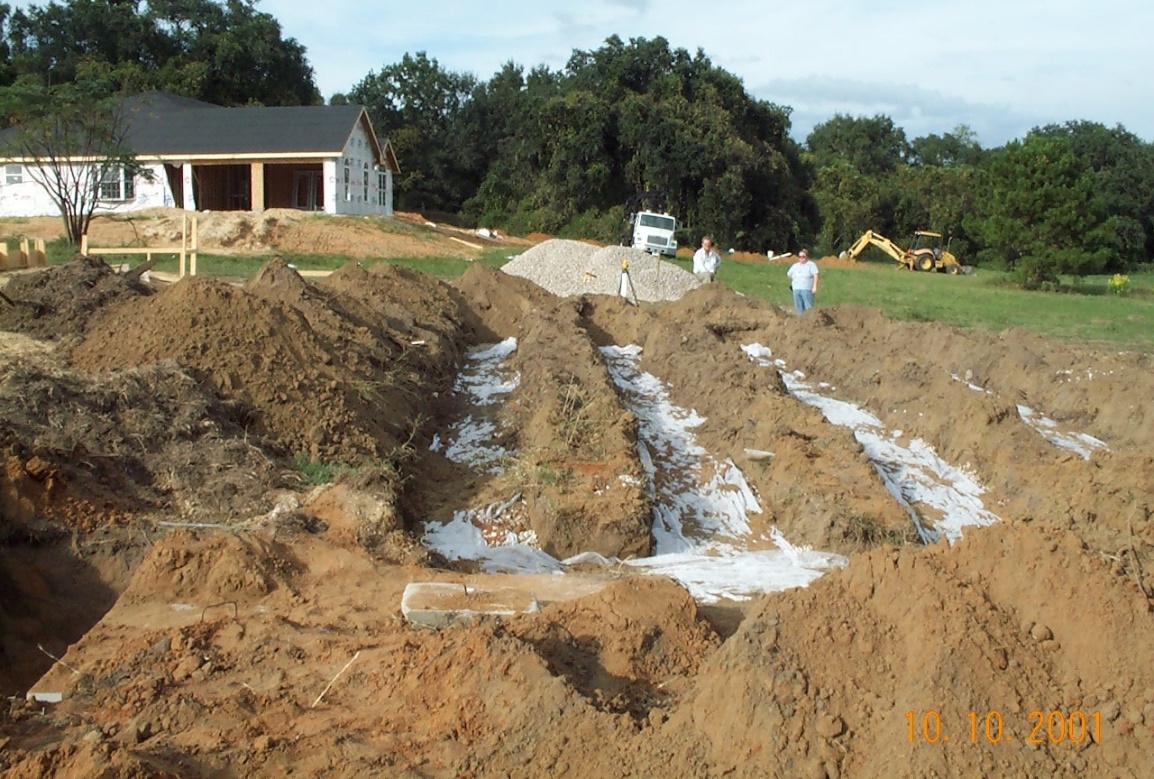 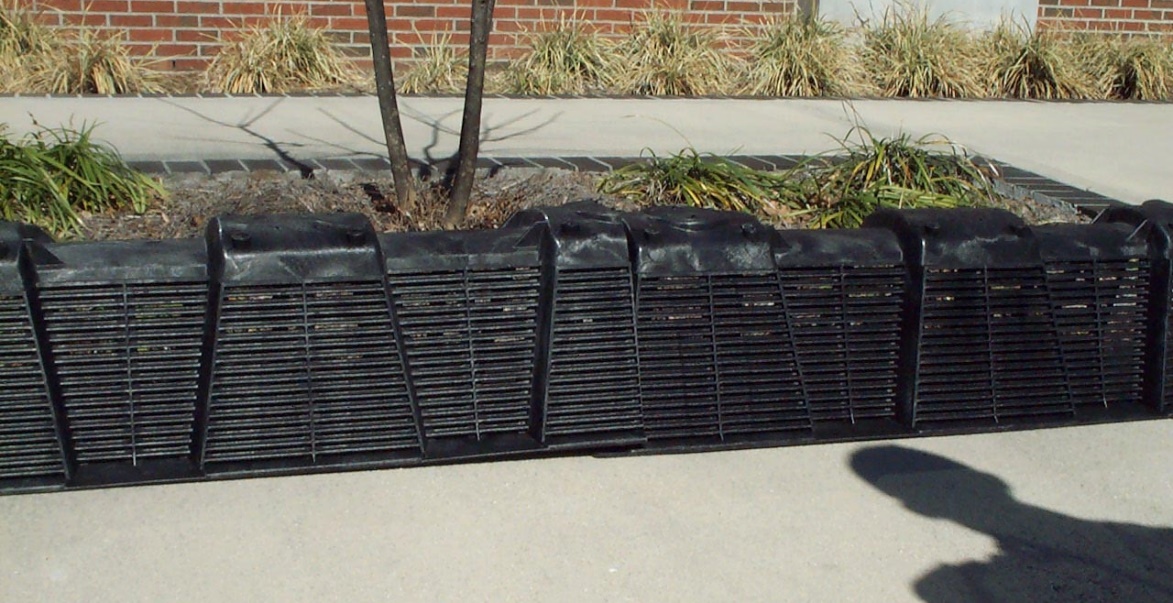 Groundwater
8
Modern Drainfield Design Protects the Environment
Separation to wet season water table important for treatment
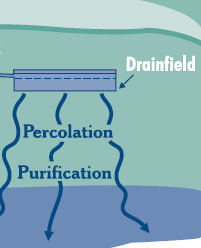 6 inch between top of drainfield and ground surface
Drainfield thickness (12 inch for gravel)
2 feet between bottom of drainfield and wet season water table required to provide air and soil treatment
Mound As Alternative Drainfield
A system can be elevated (Mound system) to protect environment
• Wet season water table too high
• Prohibited soils (e.g., rock) exist
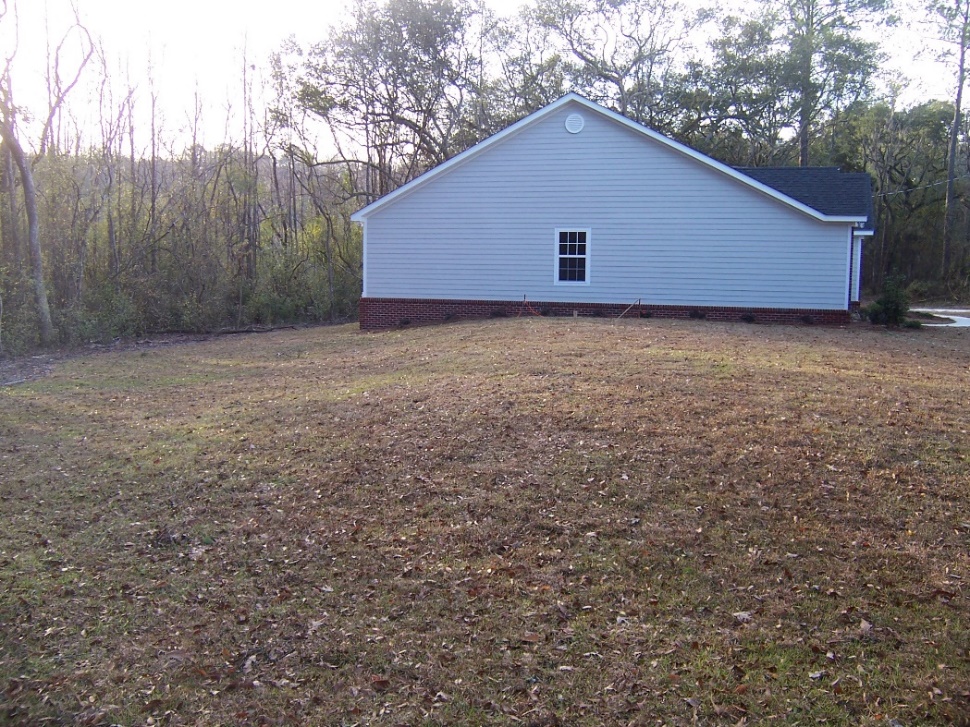 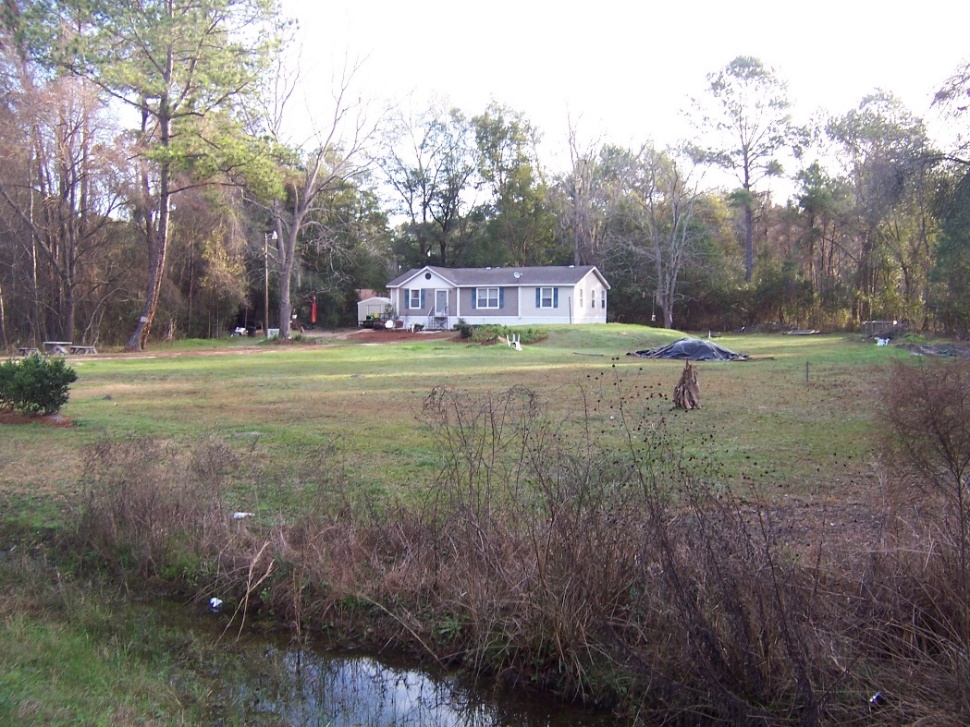 10
Options for Nutrient Reduction
To limit OSTDS-contribution of nutrients (in general or for specific areas)
Lower the number of OSTDS 
Sewer
County ordinances (lot size, setback)
Existing statute density-limitations (Sections 381.0065(4)(a)-(g), Florida Statutes)
Require higher treatment by OSTDS
Aerobic Treatment Unit (ATU)
Clarifier
Aeration
Tank or Compt.
Pretreatment Tank or Compartment
Sewage
Drainfield
Performance-Based Treatment System (PBTS)
13
PBTS Based on Nitrogen-Reducing ATU
recycle for denitrification
Sewage
Aeration 
Chamber
Drainfield
One example of a nitrogen-reducing ATU
Field evaluations show about 50% nitrogen reduction 
More complex technologies with highertreatment effectiveness are becoming available
Two-Stage Nitrogen Reduction Process Example
In-tank Nitrogen Reduction Biofilter - PBTS
Wastewater
Q
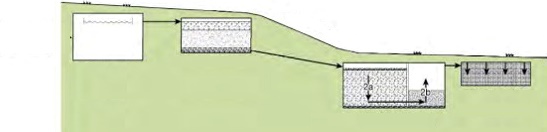 Ground Surface
Drainfield
Stage 2 Biofilter
Denitrification
Stage 1 Biofilter
Nitrification
Septic Tank
Pretreatment
Note: In flat landscapes may need a single pump.
In-ground Nitrogen-Reducing Biofilter
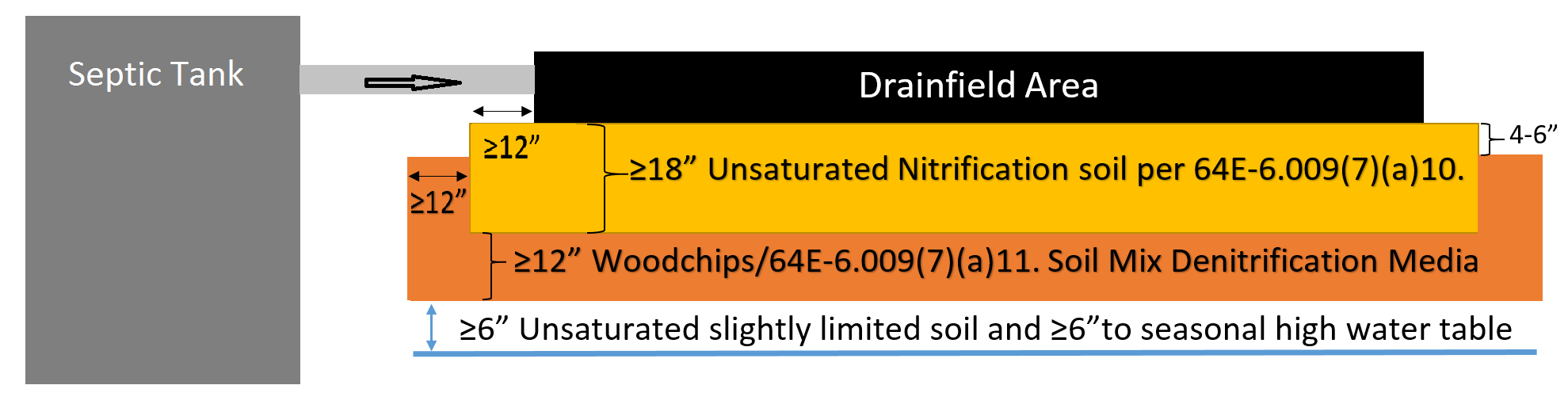 Dr. Kendra Goff - Chief
Kendra.Goff@flhealth.gov
(850) 245 4250
 
	Ed Barranco- Section Lead	   	Dr. Eb Roeder
   	Ed.Barranco@flhealth.gov  	Eberhard.Roeder@flhealth.gov 
         
Dr. Xueqing Gao                            Debby Tipton
Xueqing.Gao@flhealth.gov        Debby.Tipton@flhealth.gov
Onsite Sewage Programs Section
Bureau of Environmental Health
Division of Disease Control and Health Protection